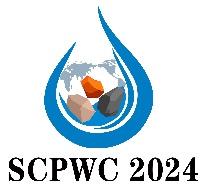 第二届全国油气藏出砂控制与开采完井技术研讨会
The 2nd Conference on Solid Control and Productional Well Completion Technology
报告题目，在合适位置增加单位Logo
姓名
所属单位
2024年7月  山东.青岛
标题
通过“幻灯片母版”编辑更换Logo